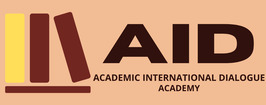 LIST OF TEAM MEMBERS & PHOTOS
ABSTRACT
1.0 INTRODUCTION OF THE PRODUCT
4.0 NOVELTY
5.0 COMMERCIALISATION POTENTIAL
2.0 PROBLEM STATEMENTS
6.0 ACHIEVEMENT (IF ANY)
3.0 USEFULNESS